IHCDA Lead based paint technical assistance webinarOctober 2017presented by:Dave Pugh
Presentation today
Overview and history of lead

Rules and Regulations

Licensing requirements

Lead form

Questions
[Speaker Notes: Please mute your phones]
Lead: The original artificial sweetener
https://www.youtube.com/watch?v=CM1u29BeqC0
History of lead
Chemical element assigned the symbol Pb (Latin plumbum)
Soft, malleable, low melting point, corrosion resistant, high denisty
Used in paint, ceramics, pipes, gasoline, solders, batteries, cosmetics, etc.
Lead used in paint to speed up drying time, increase durability, maintain a fresh appearance, resist moisture that causes corrosion, and because it adhered better than other types of paint

3000 BC- significant production began (Romans first to use widely)
1786- Ben Franklin writes letter detailing the effects of lead 
1840- France discourages the use of lead pigment
1887- Us Medical authorities diagnose childhood lead poisoning
1904- Child lead poisoning linked to LBP
1909- France, Belgium, Austria ban white lead interior paint
1921- A national lead company admits lead is a poison
1922- League of Nations bans white-lead interior paint- the
                U.S. declines not to adopt
1943- Report concludes eating lead paint chips causes
                physical and neurological disorders
1971- Lead-based Paint Poisoning Prevention Act passed
1978- Residential lead-based painted banned
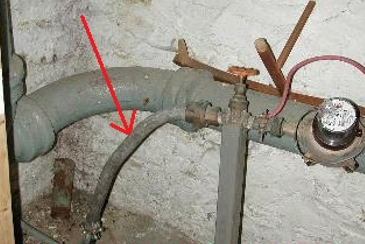 [Speaker Notes: 1971 LBP content max 1%; 1978 .006% (600 ppm); 2008  reduced to .009% (90 ppm)]
Most at Risk and health effects
Children age 6 and under:
Nervous system and kidney damage
Learning disabilities, attention deficit disorder, lower IQ
Speech, language, and behavior issues
Poor muscle coordination, decreased muscle and bone growth
Hearing damage

Pregnant women:
Increased chance of illness during pregnancy
Harm to a fetus, including brain damage or death
Fertility problems
High blood pressure
Digestive problems
Nerve disorders
Memory and concentration problems
Muscle and joint pain
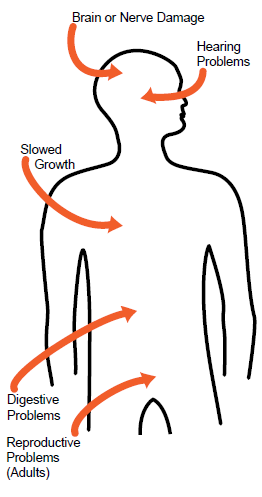 [Speaker Notes: Children under the age of 6 are more susceptible because the blood brain barrier isn’t fully developed; therefore, the brain and nervous system is more sensitive to the effects of lead.  Their growing bodies adsorb more lead.  Babies and young children often put their hands and objects in their mouths which may have lead dust.  Kids are typically on the floor and ingest Lead dust by way of hand to mouth.  Ingestion is the fastest way pathway.  Poor nutrition- calcium/iron]
HUD’s Lead Safe Housing Rule (LSHR)
24 CFR Part 35
Covers all Federally-assisted or owned target housing
Effective September 15, 2000
Requirements depend on type and amount of federal housing assistance

https://www.hud.gov/program_offices/healthy_homes/enforcement/lshr
[Speaker Notes: Sub-part J covers rehab]
Exemptions to the LSHR
Any rehabilitation that does not disturb a painted surface
Residential property for which construction was completed on or after Jan 1, 1978
Zero-bedroom units, including single room occupancy (SRO) units 
Housing exclusively for elderly or disabled (see HUD definition) in §35.110
Property evaluated as free of lead-based paint (LBP) or where LBP was removed
Property or part of property that is not used for human residential habitation
*   Historic Preservation exemption- listed as eligible, or contributes to a
     historic district
[Speaker Notes: Break it down.  Historic exemption- State Historic Preservation Officer may request Interim Controls rather than abatement (windows).]
Notice Requirements
EPA (“blue”) Pamphlet- Protect Your Family from Lead in Your Home

  Renovate Right- renovators must distribute to each family

  Notice of evaluation or presumption- within 15 days of 
    receipt of report

  Notice of hazard reduction- within 15 days of completion
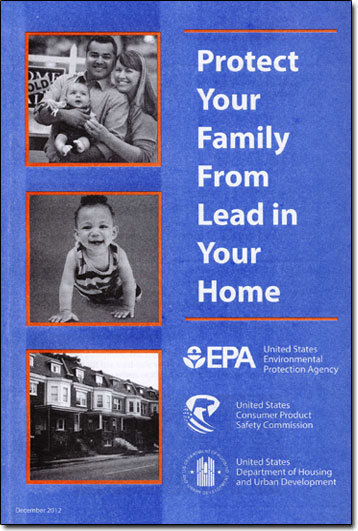 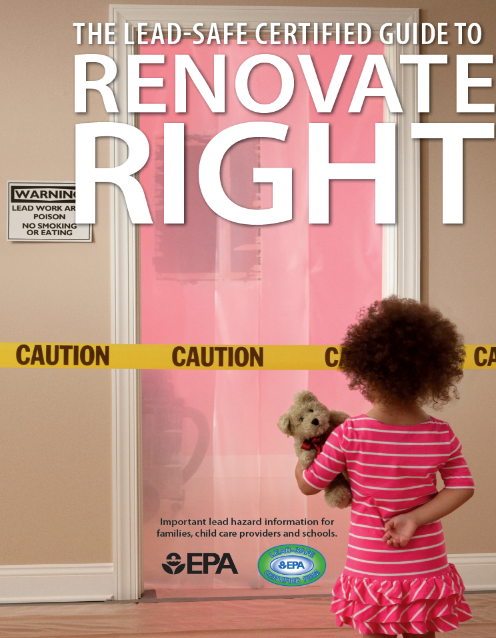 [Speaker Notes: Must give owner and tenants copy of  this pamphlet, Risk Assessment, and Clearance reports.  This pamphlet is very good at describing what lead is, the effects, and how to protect your family]
Other required information
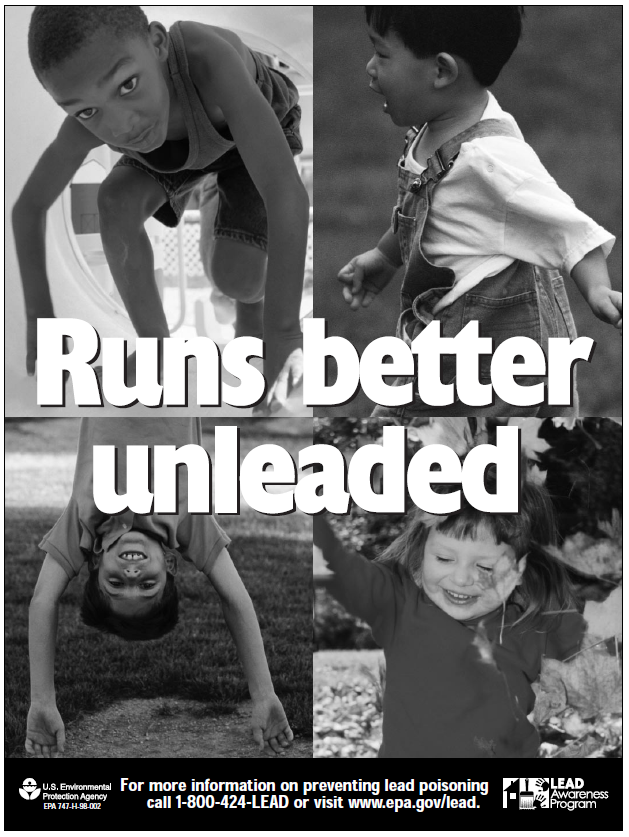 [Speaker Notes: Lead Paint Safety- given to every contractor.  Call to order at 800-424-5323.  Runs better unleaded poster displayed at LUG, Sub-recipient, administrator, other organizations involved.]
Subpart J: Rehabilitation
Up to $5,000 per unit hard costs
Paint testing and repair
Use Lead Safe Work Practices (LSWP)
Clearance
$5,000 up to $25,000
Risk assessment
Interim Controls 
Clearance
Over $25,000 per unit
Paint testing & Risk Assessment
Abatement of all identified LBP Hazards (Not all LBP)
Clearance
[Speaker Notes: Paint test areas being disturbed.  
Full risk assessment- not just the areas you’re working in.]
Licensing requirements
The Indiana State Department of Health requires the following to be licensed:
Risk Assessors
Lead Inspectors
Project Supervisor license (Abatement)
Contractors (Abatement)
Project Designer (Abatement)
Worker License (Abatement)
Clearance Examiner
*   RRP (renovate, repair, paint) required by EPA for all contractors

https://www.in.gov/isdh/19153.htm

I-Lead- managed by the ISDH 

https://gatewayp.isdh.in.gov/Gateway/SignIn.aspx
[Speaker Notes: I lead requires all Risk Assessments to be entered into the portal.  A certificate will be generated and is required to be submitted during setup to completion.]
Three Basic Requirements
Evaluation

Lead Hazard Control Plan- this is where de minimis is considered
*   Occupant Protection/Containment

3. Clearance
Step #1: Evaluation
Paint testing- Testing lead content of:
Deteriorated paint
Painted surfaces to be disturbed or replaced

Risk assessment – On-site investigation to identify the existence, nature, severity and location of LBP hazards and provision of report

Lead-based paint inspection – Surface-by-surface investigation to determine presence of LBP and provision of report
[Speaker Notes: RA- looking for dust, deteriorated paint, and debris]
Step #2: Lead Hazard Control Plan
Interim Controls 
Designed to temporarily eliminate LBP hazards
Safe Work Practices

Abatement  
Intent is to permanently eliminate LBP hazards
Lead-Based Paint Hazards (rehab over $25,000)
Refer to EPA 402 Rule (40 CFR 745) for work practice standards and certification requirements
Safe Work Practices

https://www.ecfr.gov/cgi-bin/text-idx?SID=4484117eb8d82ca1478eb8b4ea68e2dd&mc=true&node=se40.34.745_1227&rgn=div8
[Speaker Notes: Permanent is defined as lasting 20 years]
De Minimis Levels
Work which disturbs less than

20 square feet on exterior surfaces
2 square feet in any one interior room or space
10 percent of total surface area of interior or exterior component type with a small area (sills, baseboards, etc.)

Exception to Safe Work Practices and Clearance only
[Speaker Notes: Don’t confuse de minimus as an exemption to the lead rules.  Cutting through walls for electrical constitutes disturbing a painted surface.  Latin definition meaning “about minimal things”]
Abatement
Intent is to permanently eliminate LBP or LBP hazard(s)
Licensed contractors
Methods include
Encapsulation, enclosure, component replacement or removal of paint
Paving or removal for soil
Clearance by inspector or risk assessor
https://portalapps.hud.gov/CORVID/HUDLBPAdvisor/info/documents/HUD-EPAabateguidance.pdf
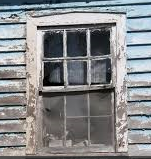 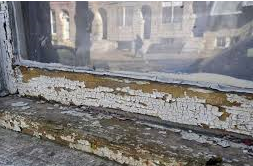 [Speaker Notes: Window replacement an abatement job?  It depends on the cost allocation.  If a window is being replaced to address a lead hazard it’s an abatement activity…If being replaced for other reasons it is a rehabilitation activity.  Link to HUD/EPA letter.  Windows are on the Rehab Priority List under structural/security.]
Step #3 clearance
Two Parts:
Visual Assessment
Dust sampling
Interim Dust Lead standards
Conducted at least one hour after all work is completed
Occupants notified of results within 15 calendar days

Conducted by a licensed:
Inspector
Risk Assessor
Clearance Examiner

Final Payment to Contractor. A minimum of ten percent (10%) of the total contract must be held from the contractor until you receive a clearance report detailing that the levels of lead are within the acceptable range.
[Speaker Notes: Exterior repairs are a visual only.  Soil hazards equal to or greater than 5,000 mg/g of lead shall be abated.  Soil interim control impermanent surface 6”.]
Lead Hazard Criteria for Risk Assessment
Lead in dust (clearance/risk assessment)
Floors	  	40 mg/ft2 
Interior window  sills  		250 mg/ft2
    Window troughs	   	400 mg/ft2 (clearance) 
Lead in bare soil (risk assessment)
Play areas	400  	ppm
Other soils	       1,200	ppm
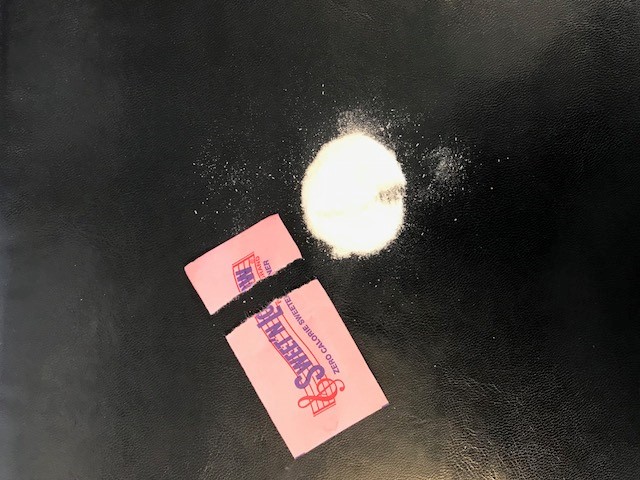 Prohibited Work Methods
Open flame burning
Machine sanding or grinding without HEPA control
Abrasive blasting or sandblasting without HEPA control
Heat guns over 1,100o F
Dry sanding or scraping (except with heat guns,  within 1 foot of electrical outlets or on areas less than 2 sq. ft.)
Hazardous volatile paint strippers (e.g., methylene chloride)
[Speaker Notes: Containment during remediation is key]
Occupant protection- Relocation
Occupants shall be temporarily relocated before and during hazard reduction activities to a suitable, decent, safe, and similarly accessible dwelling unit that does not have lead-based paint hazards, except if:

Treatment will not disturb lead-based paint hazards or soil-lead hazards; 

2. Only the exterior of the dwelling unit is treated, and windows, doors,     ventilation intakes and other openings in or near the worksite are sealed during hazard control work and cleaned afterward, and entry free of dust-lead hazards, soil-lead hazards, and debris is provided; 

3. Treatment of the interior will be completed within one (1) period of eight (8) daytime hours, the worksite is contained so as to prevent the release of leaded dust and debris into other areas, and treatment does not create other safety, health or environmental hazards
[Speaker Notes: LSHR §35.1345]
Relocation continued
4. Treatment of the interior will be completed within five (5) calendar days, the worksite is contained so as to prevent the release of leaded dust and debris into other areas, treatment does not create other safety, health, or environmental hazards and, at the end of work on each day, the worksite and the area within at least ten (10) feet (3 meters) of the containment area is cleaned to remove any visible dust or debris, and occupants have safe access to sleeping areas, and bathroom and kitchen facilities.
[Speaker Notes: You should be conducting site visits to ensure proper containment and safe work practices are being followed]
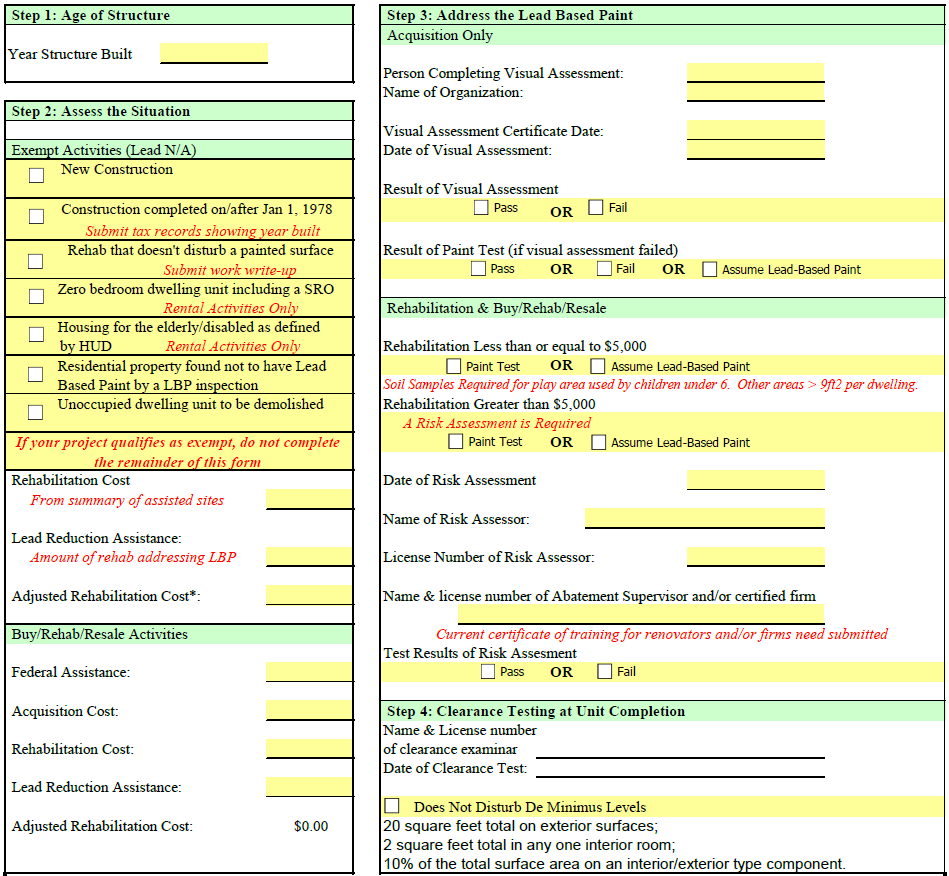 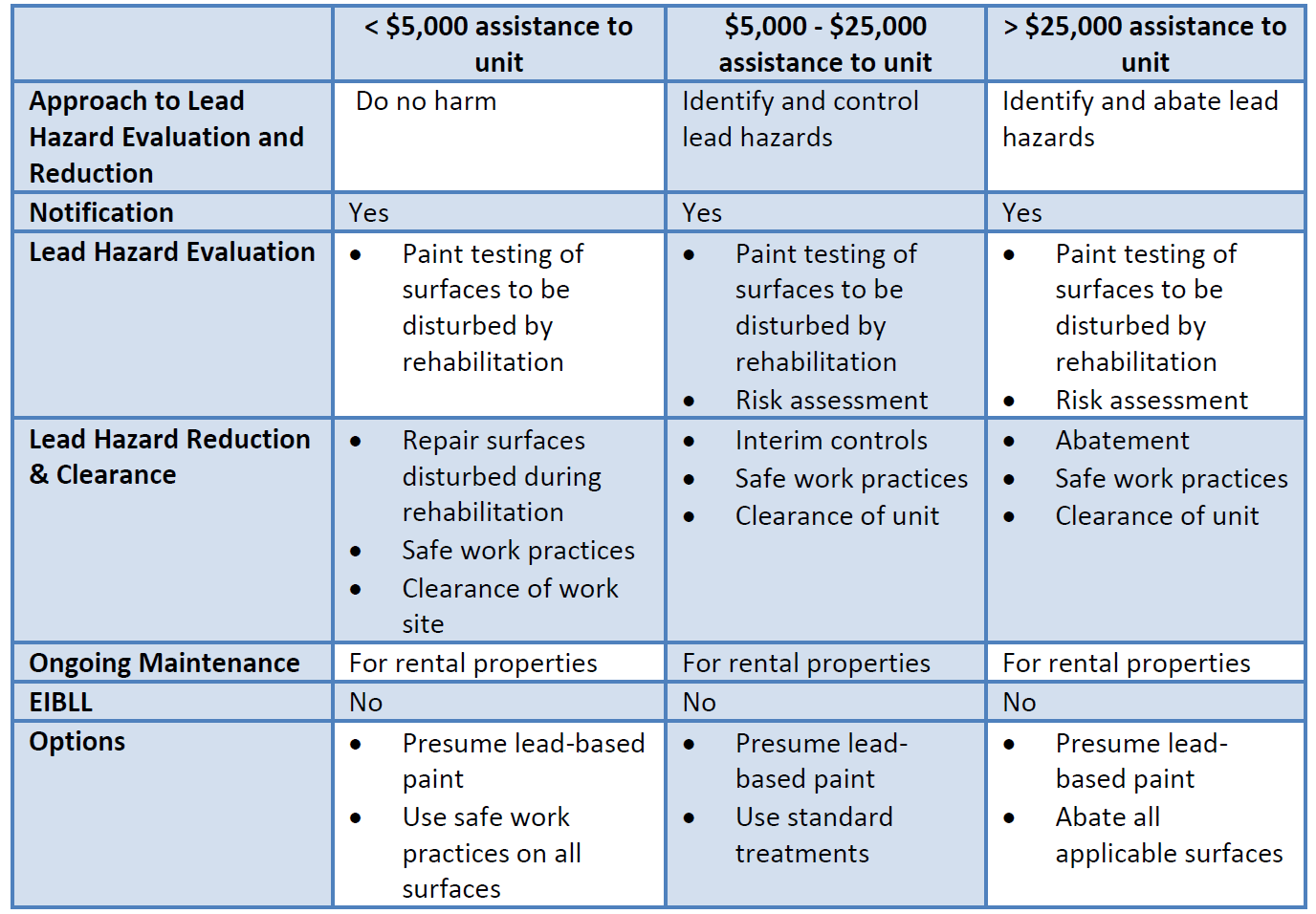 For Further Information
Sign up for our email list for newsletters and notices
If you want an IHCDA contact name for a specific program, let us know

Contact Info:
Dave Pugh 
Lead Grant Manager
317-234-6289
	dpugh@ihcda.in.gov

	IHCDA Contact Info:
	317-232-7777
	askihcda@ihcda.in.gov
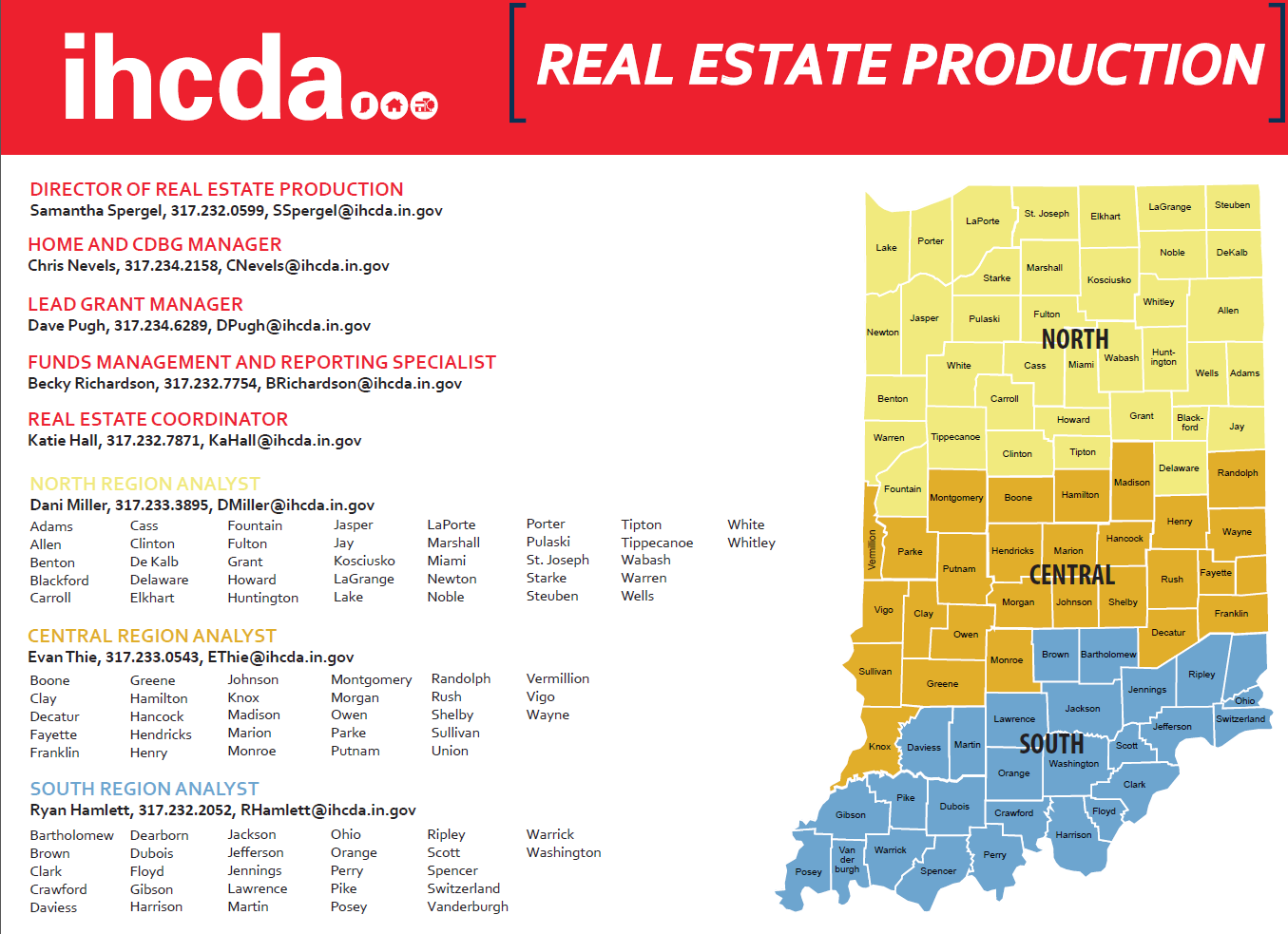 Thank you
Questions?